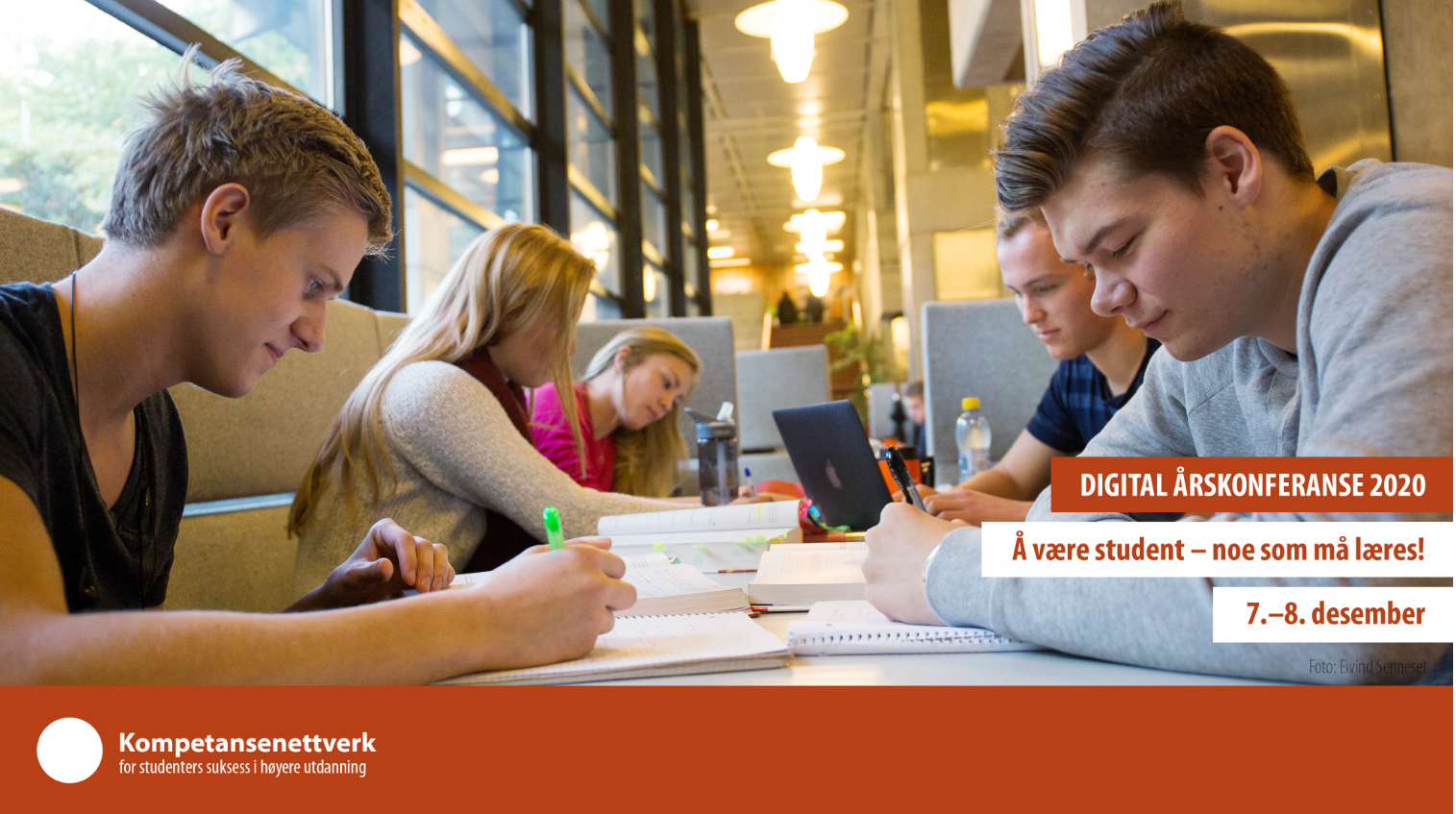 Studentensomhet under korona
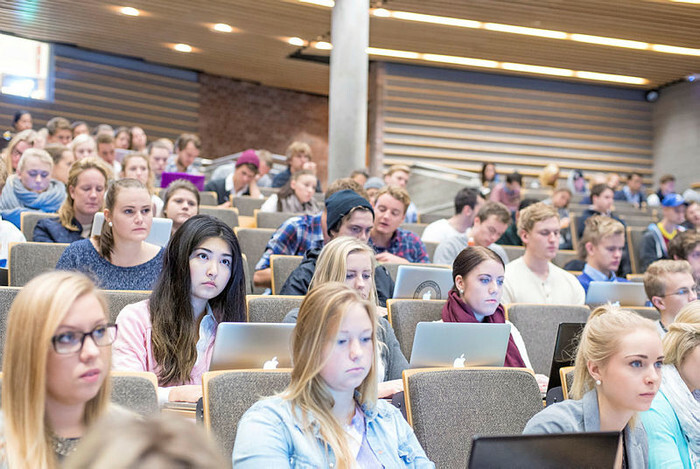 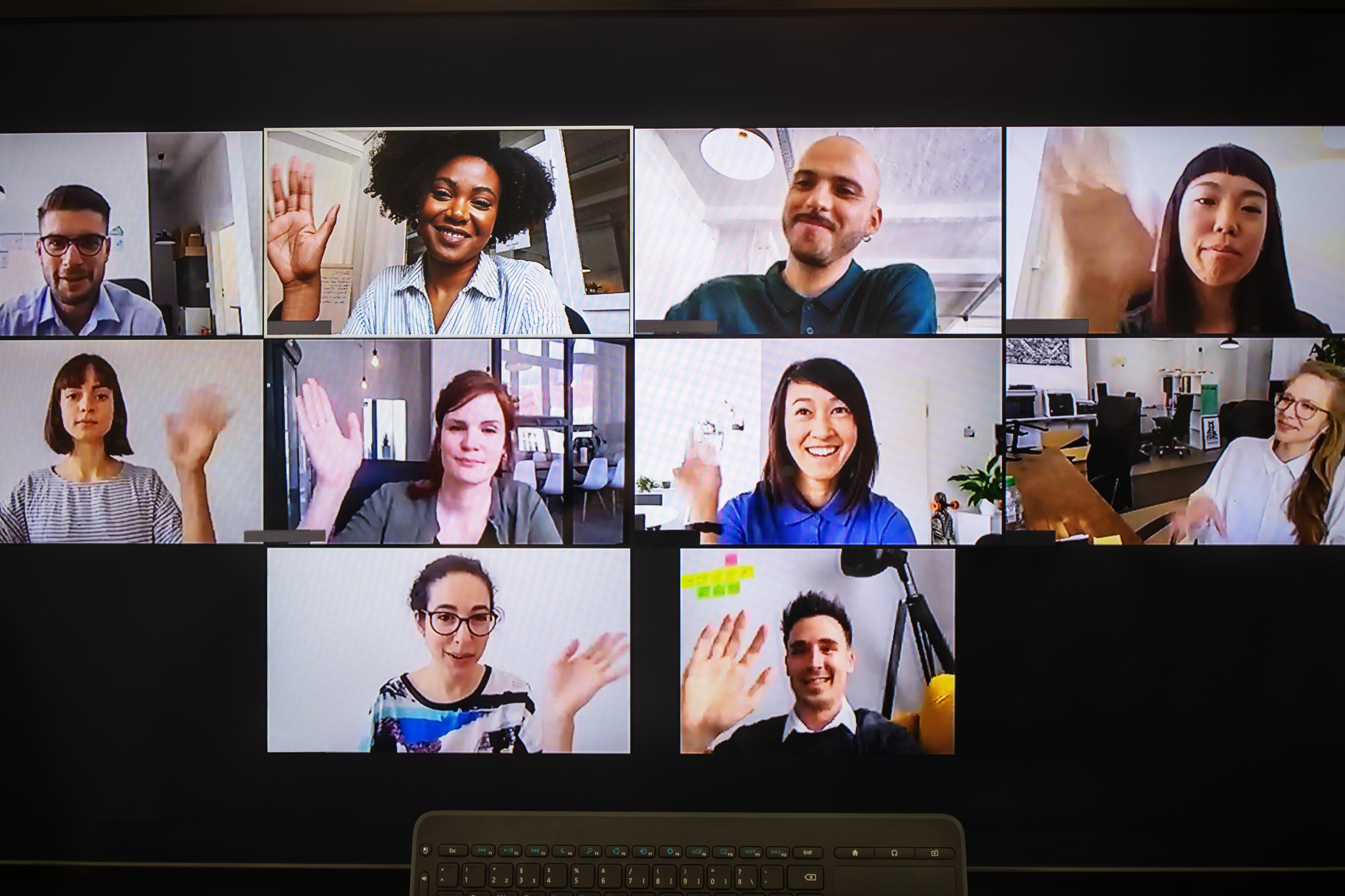 SHoT-undersøkelsen 2018
Viste at:
 23 % av studentene savnet ofte/svært ofte noen å være sammen med.
17 % følte seg ofte/svært ofte utenfor.
16 % følte seg ofte/svært ofte isolert.
Det var høyere grad av ensomhet blant kvinner enn menn.
Omfanget av ensomhet gjaldt spesielt blant de yngste studentene.
Dette var før koronapandemien var et faktum.
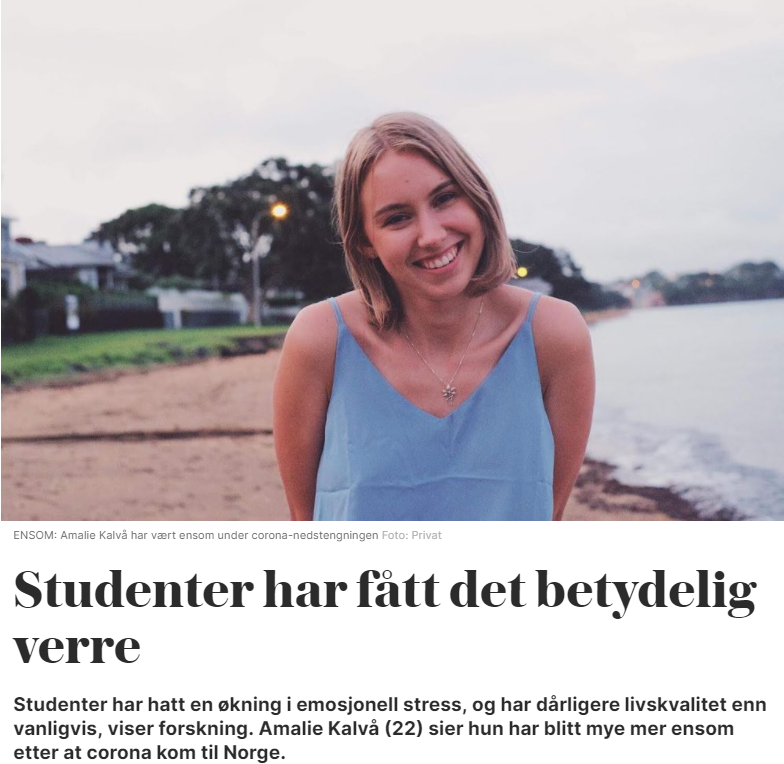 [Speaker Notes: Vanskeligheter med struktur

De unge er veldig utsatt for emosjonelt stress, og dårligere livskvalitet sammenlignet med andre aldersgrupper

I tillegg viser erfaring fra SiO helse i august at færre har henvendt seg til psykologene og rådgiverne deres.]
Noen tiltak som er blitt iverksatt
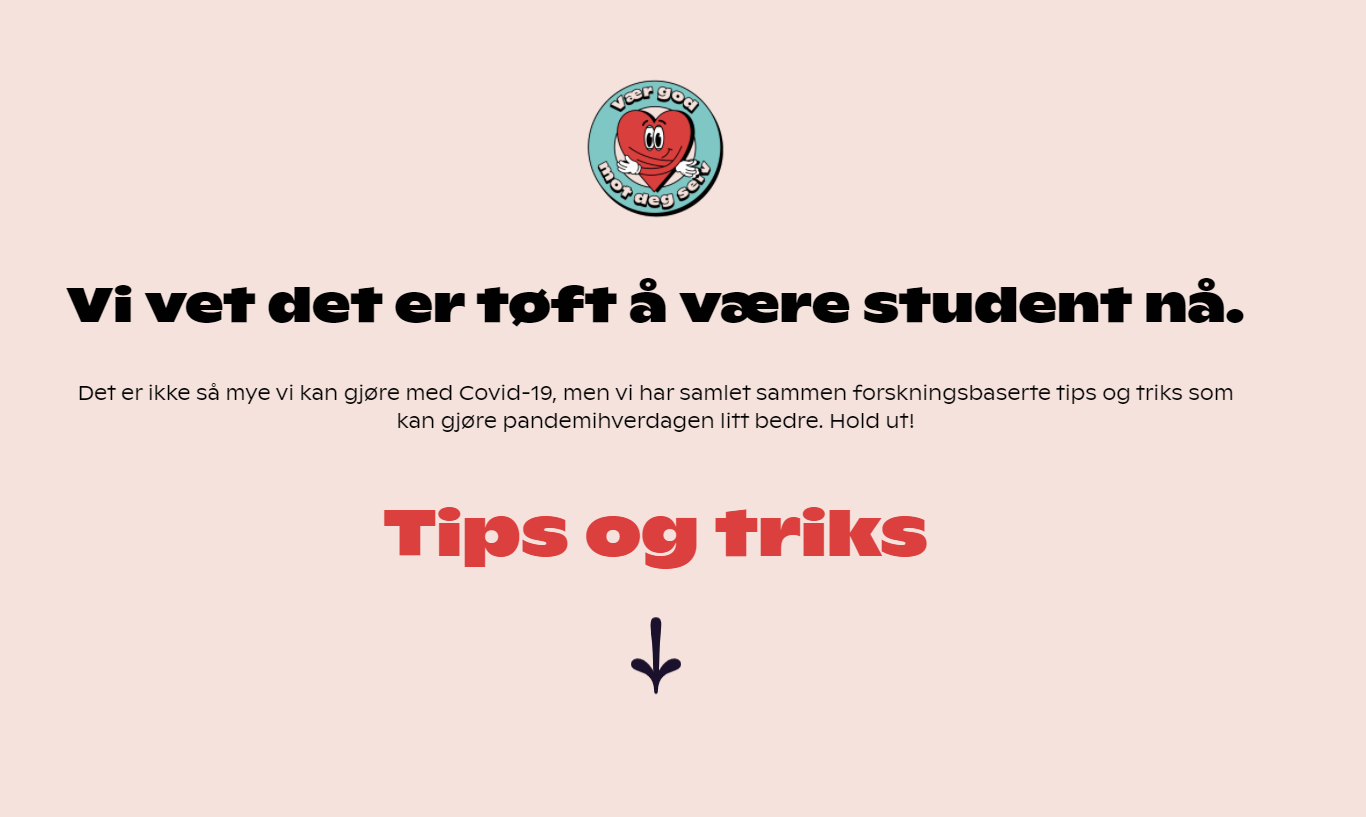 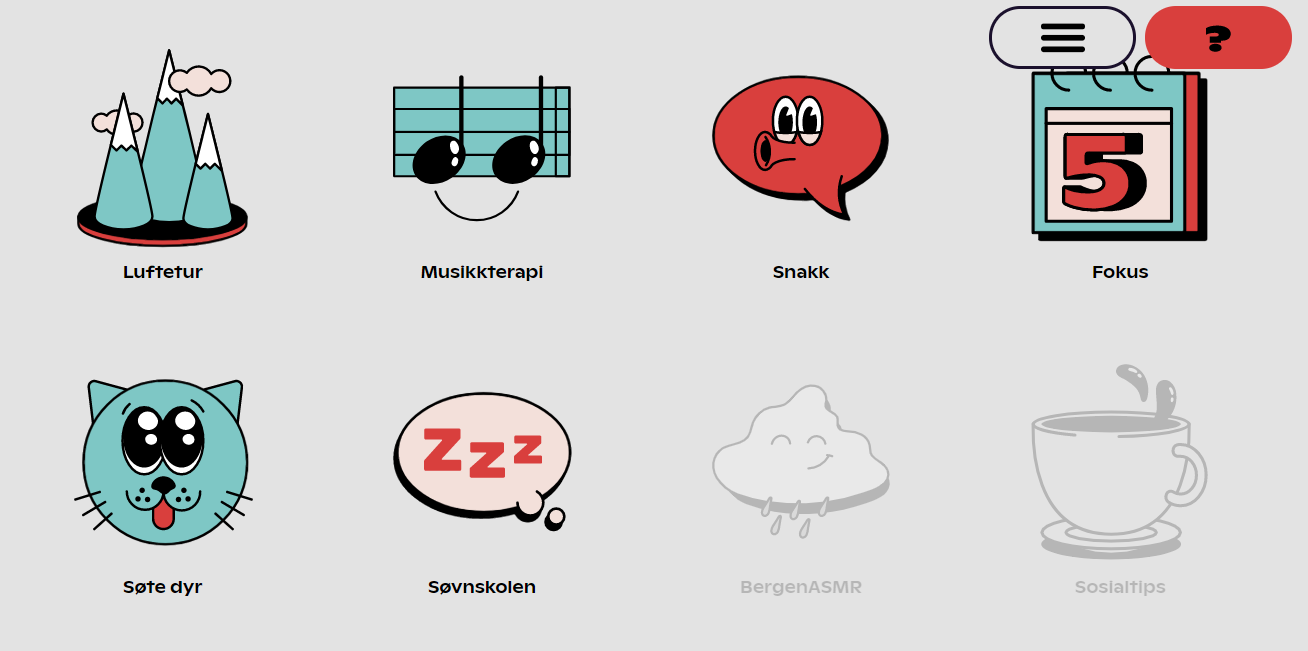 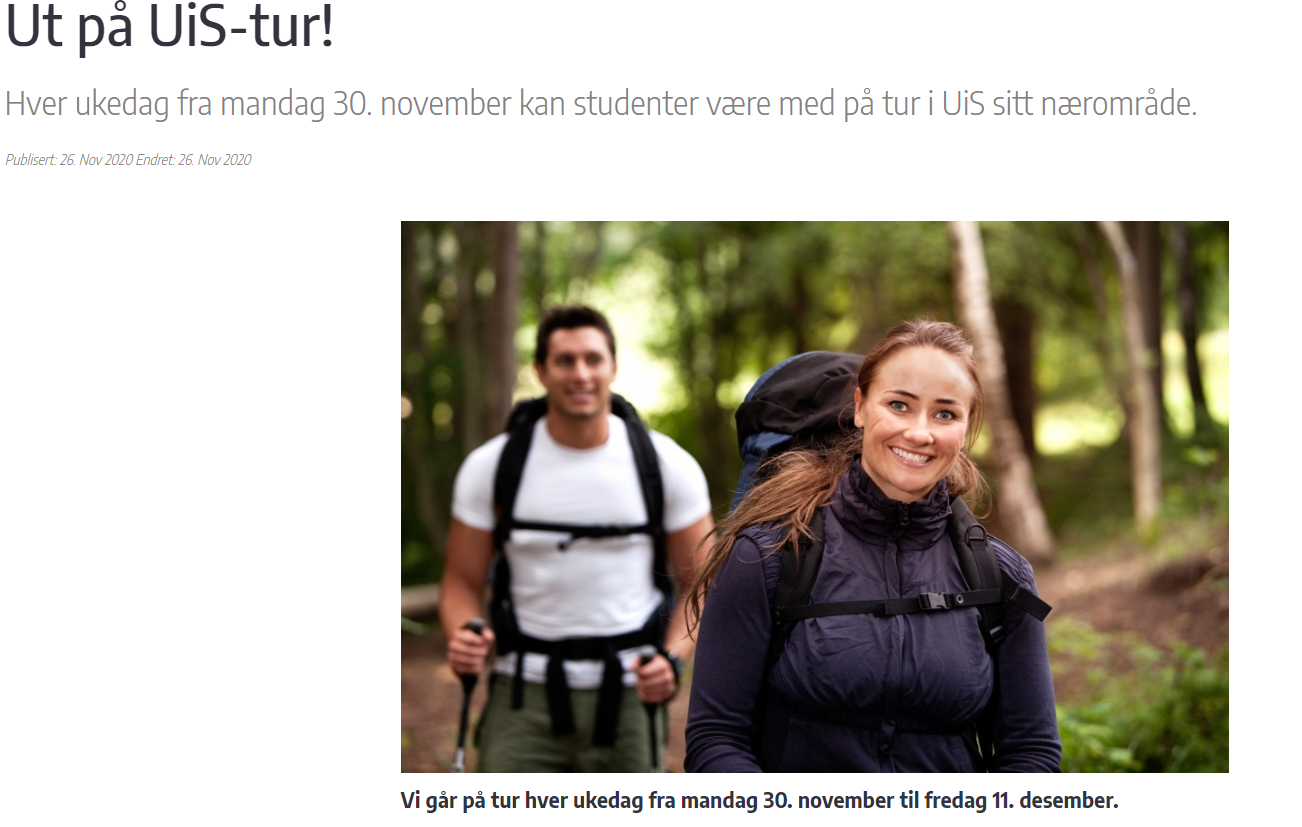 Gjennom blant annet Universitetet i Bergen og Universitetet i Nord kan man søke om midler til ulike sosiale sammenkomster
Universitet i Agder har satt ned en arbeidsgruppe som skal jobbe med problematikken
Gruppearbeid i breakout-rooms
Dere blir delt inn i tilfeldige breakout-rooms
Diskuter spørsmålene som kommer på neste slide
Velg en leder som styrer diskusjonen og noterer
Deretter oppsummerer vi i plenum med innspill fra gruppene
Spørsmål
Hva har dere selv følt som utfordrende rundt studentensomhet?

Hva kan være konkrete tiltak for å forebygge ensomhet?

Hva kan være utfordrende ved disse tiltakene?

Hva har deres institusjon gjort for å tilrettelegge for nye studenter under korona?

Dersom dere blir fort ferdige – kom gjerne på andre relevante problemstillinger.